ORGANIGRAMME 
2018/2019
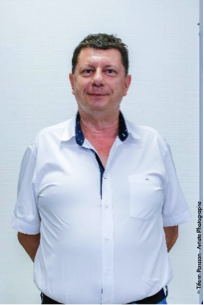 PRESIDENT
Philippe Terrier
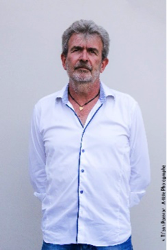 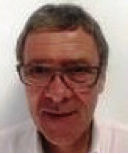 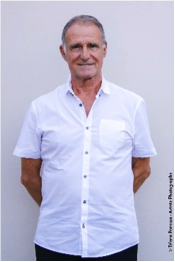 VICE-PRESIDENT
Fabien Raty
VICE-PRESIDENT
Christian Duverne
VICE-PRESIDENT
Jean-Marie Voljacques
CONSEIL D’ADMINISTRATION
RESPONSABLE 
BENEVOLE
COMMISSION 
MEDICALE
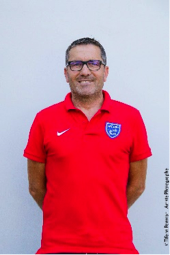 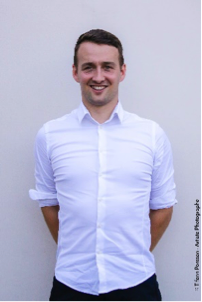 RESPONSABLE COMMERCIAL MARKETING COMMUNICATION
Gaëtan Mazzola
RESPONSABLE 
TECHNIQUE
Alain Pochat
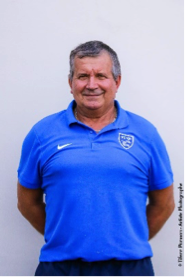 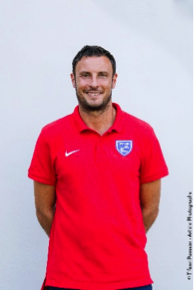 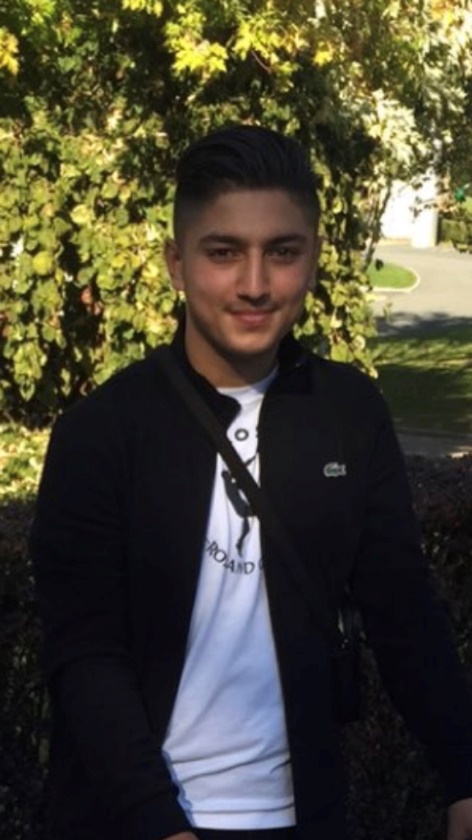 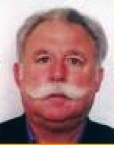 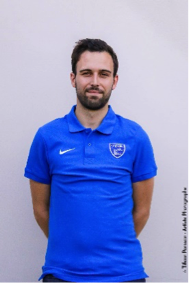 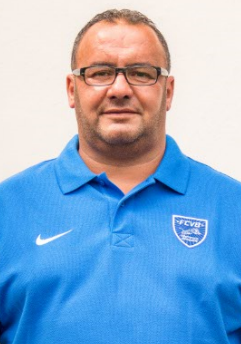 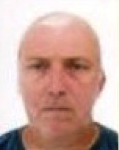 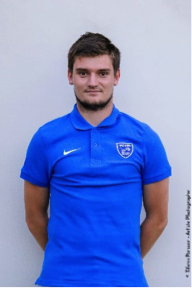 INTENDANT
Roland Surieux
RESP. TECHNIQUE ADJOINT
Yoann Vivier
RESP. ANIMATION
Abdellah 
Azzi
RESP. BUVETTE
Jean Yves Mars
RESP. SECURITE
Philippe Pierre
CHARGE
COMMU-NICATION
Théo Souche
COM-MERCIAL
Edouard Gardette
APPRENTI
Mustafa 
Elci
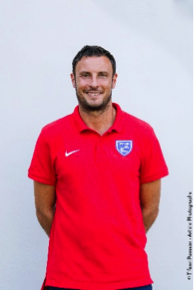 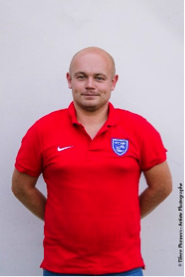 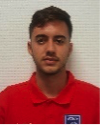 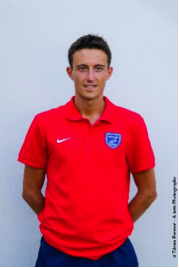 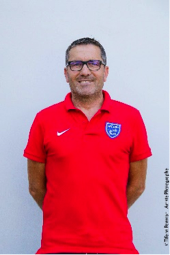 RESPONSABLE PÔLE  
FORMATION
Laurent Combarel
RESPONSABLE 
PÔLE ECOLE FOOTBALL
Nicolas Maure
RESPONSABLE PÔLE  
PREFORMATION
Vincent Mendes
RESPONSABLE PÔLE  
COMPETITION
Alain Pochat
RESPONSABLE 
PÔLE GARDIEN
Yoann Vivier